Mesopotamia Vocabulary
“Land between 2 rivers”
Mesopotamia
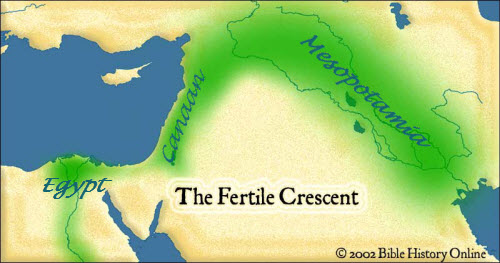 Mesopotamia
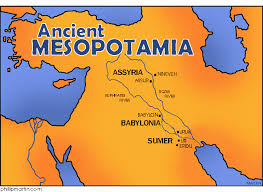 Fertile land between the rivers 
(Tigris & Euphrates)
Fertile Crescent
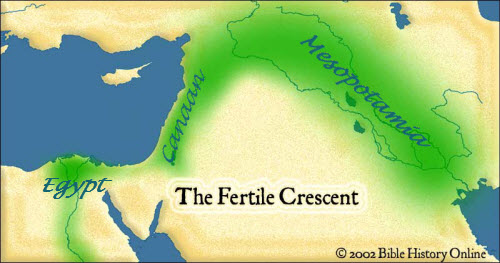 ANOTHER NAME for Mesopotamia – The rich land between the Tigris and Euphrates Rivers, also includes the Nile River  
- Fertile land made it good for growing crops.
FERTILE CRESCENT
Name for the fertile Land surrounding the Tigris, Euphrates and Nile Rivers
Fertile land made        it good for         growing crops
Fertile
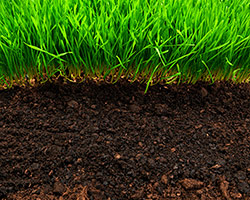 Soil rich in nutrients and resources

Soil became rich in nutrients from rivers flooding
SILT
Small particles of rich, FERTILE SOIL.
Irrigation
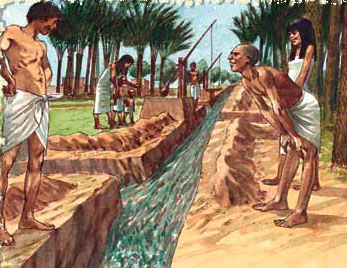 to bring water to DRY LAND (for CROPS)
Shadoof
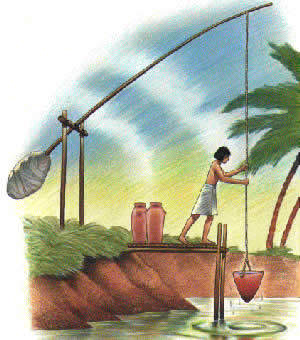 TOOL used to irrigate dry land
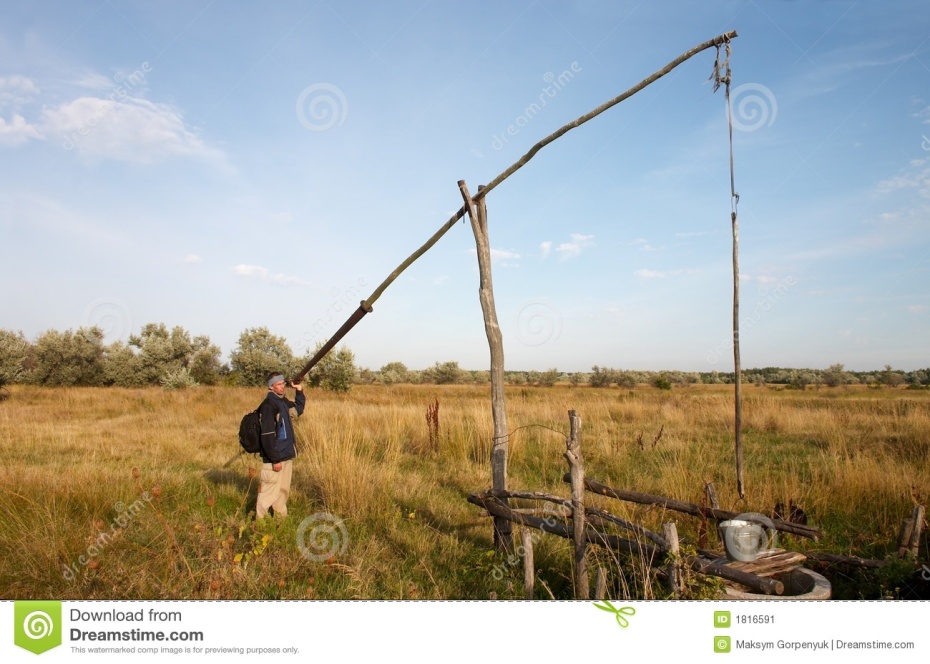 IRRIGATION SYSTEM
Series of canals that brought water from rivers to crops
Sumerians
The first inhabitants of Mesopotamia
City state was named SUMER
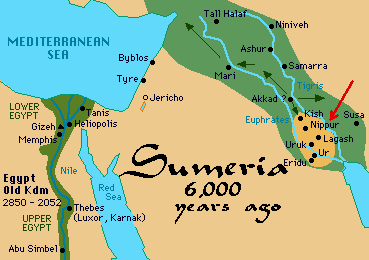 City State
A city and its surrounding area/land it controls.
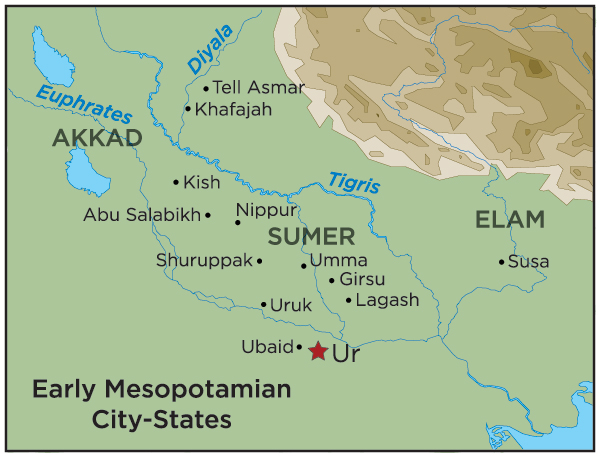 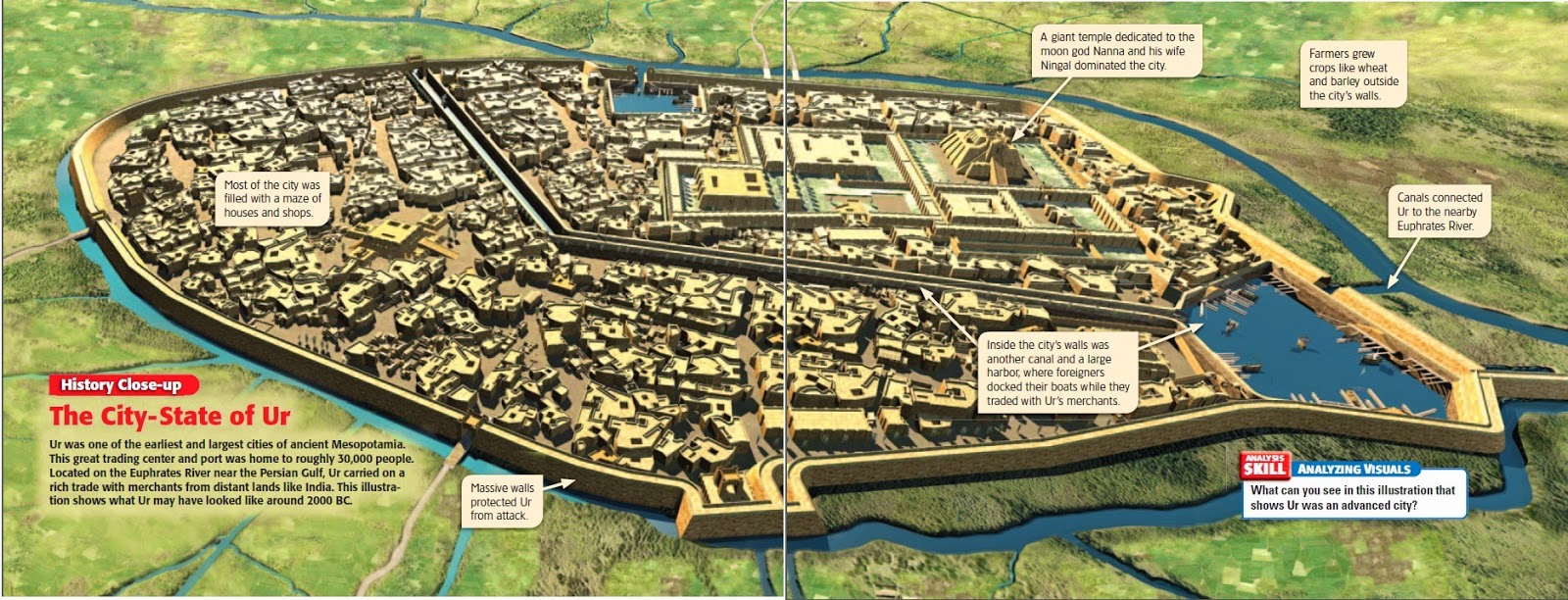 Empire
Nation or group of City - States ruled by one emperor.
Emperor
Ruler of an empire
Hammurabi
1st Emperor with a Code of Laws
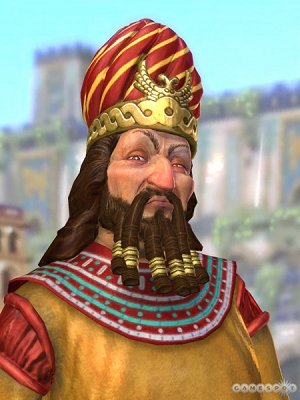 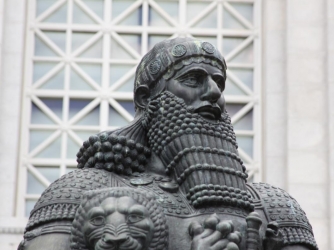 CODE OF HAMMURABI
Oldest set of laws ever recorded. 282 laws meant to keep order in ancient Babylon
CLASS SYSTEM
System in which a society is divided into several social groups (by wealth)
CUNEIFORM
Oldest form of writing
wedge shaped symbols on clay tablets
Scribe
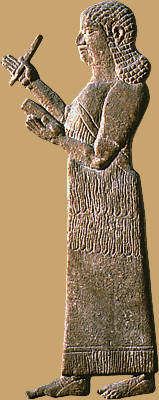 Professional writer
Polytheism
Belief in many gods
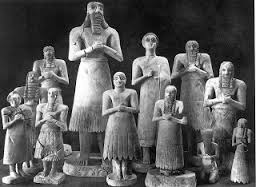 ZIGGURAT
A pyramid shaped tower with a temple on top…used for Religious purposes in Mesopotamia
CONTRIBUTIONS
Something the Sumerians did or made and passed on to future societies.
Examples
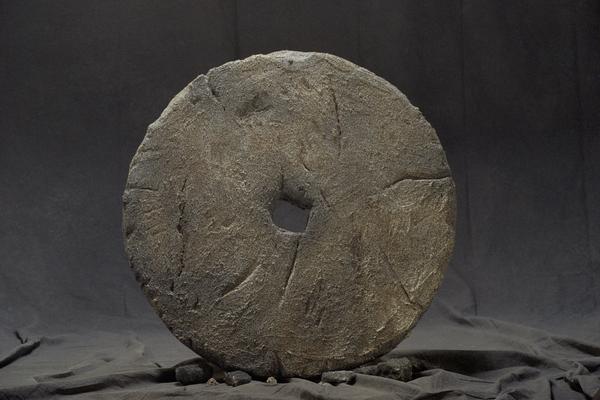 wheel
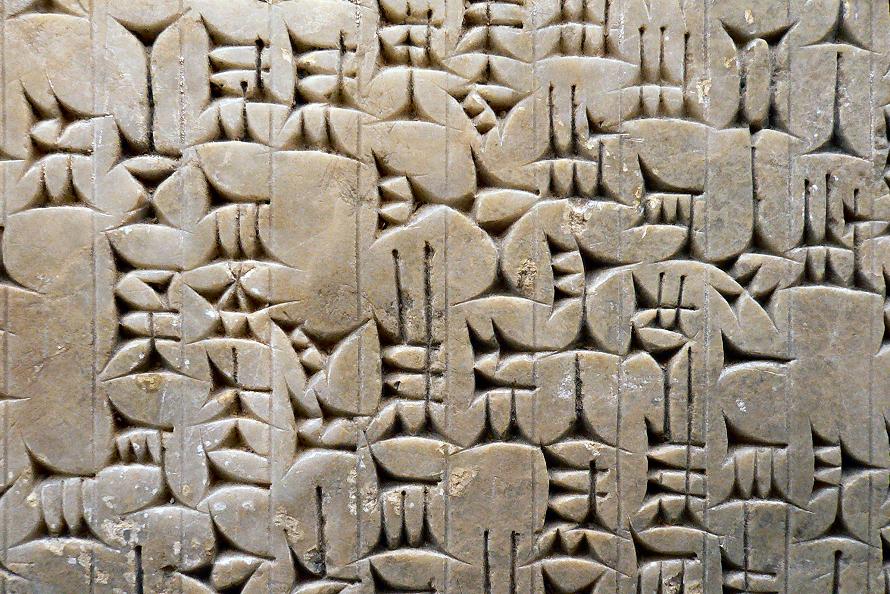 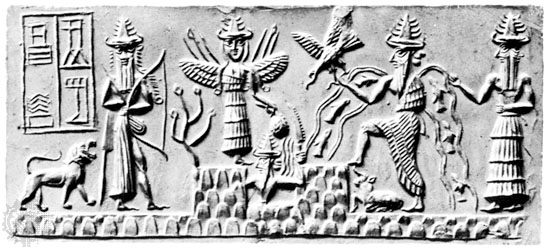 Cuneiform (writing)
religion
SPECIALIZATION
Focusing on one specific skill or job. 
Your specialty
SURPLUS
An amount that has been LEFT OVER after a need has been met. 
(ex. Food surplus)
DOMESTICATION
To tame; Raising animals for food
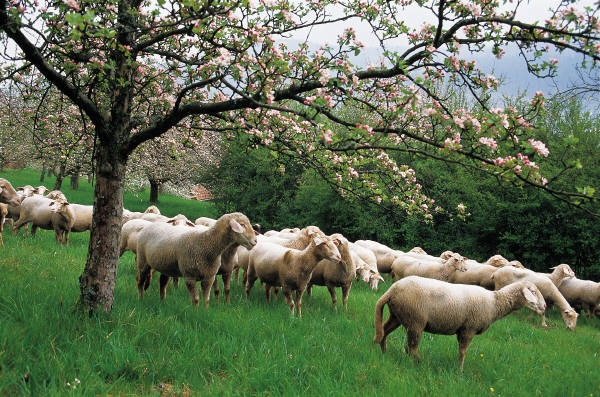